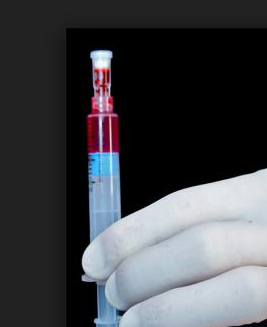 2022 Annual GEM 5000 Blood Gas Competency
Competency Requirements:

Review this PowerPoint
Take the online exam and score ≥80%
Complete a practical test under observation
Contact Ancillary at ext. 3305, 5885, or 8036 for availability
GEM 5000 Blood Gas Review
The GEM 5000 analyzer uses cartridge-based technology to aid in the diagnosis of acid/base status, oxygen delivery capacity, and electrolyte and metabolite balance.
IQM2 (Intelligent Quality Management) provides continuous quality control monitoring of the analytical process before, during, and after sample measurement 
Uses 5 process control solutions (PCS) performed continuously each day to confirm sensor, CO-OX, and PAK performance
Uses “IntraSpect” technology to detect abnormal sensor response or absorbance residual error due to micro clots, microbubbles, and/or interfering substances
If any measurement value is outside the allowable limits, patient sample results for the affected analyte will not display on the sample printout
If corrective action is not successful, iQM2 will automatically disable the affected analytes(s), making the analyte unavailable for patient analysis
APV (Auto Pack Validation)

Used to complete the calibration process to ensure accurate results
Cartridge warm-up: 45-60 min
APV must pass before patient samples can be tested.
APV will be performed once cartridge warm-up is complete. If any analyte fails on the first run, the APV will run again to correct the failed analyte. If APV fails more than twice, the cartridge should be changed.
Please let Ancillary know if a cartridge needs to be replaced due to errors or APV does not pass multiple times
Analyzer Test Menu


Measured tests available on the GEM 5000 analyzer:
pH, pCO2, pO2, sodium, potassium, ionized calcium, glucose, lactate, Cl¯, tHb, O2Hb, COHb, MetHb, and HHb
The following derived (calculated) parameters may be available on an analyzer, depending on the analyzer configuration:
HCO3¯, BE(B), tCO2, HCT, sO2, CaO2, and AG
GEM Cartridges
Each cartridge contains reagents, controls, and a sensor card where testing is performed

Eliminates operator maintenance for up to 30 days
	
Cartridges are stored at room temperature (15 - 25°C)

Cartridge Expiration:  
In foil:  Cartridge may be inserted up to and including the use-by date printed on the foil

On-board: 
Cartridge must be replaced when it runs out of tests or when cartridge use-life is reached
Once the cartridge is removed, it cannot be put back on the analyzer
Troubleshooting
How to Manually Perform an iQM2 Process:
Main Menu  Diagnostics  Run iQM2
When to initiate an iQM2 Process:
If an operator notices frequent messages regarding clots or interferences
If there are delays with the APV (Auto Pack Validation) process. 
What is displayed:
“No Errors” message is displayed on print out when all issues have been cleared
The target analyte will be permanently disabled if iQM2 is unable to resolve the issue.
Incalculable results
Analytes with measured values outside the Reportable Range are reported with a > or < symbol. “Incalculable” will be displayed for results that are outside the measuring capability of the analyzer.  Often, this occurs with interferences.
When this happens:
Discard results
Re-collect fresh sample
Re-test
ABG Specimens


Collection Device: Use ONLY lyophilized lithium heparin blood gas syringes with a concentration of ~ 25 USP units/mL

Specimen Types
Arterial:
Steady state of ventilation for 30 minutes
Use the radial, brachial, or femoral artery
Document location of sample draw and the presence of collateral blood flow (Allen’s test) on the instrument itself
 Venous:
Antecubital vein preferred
Not suitable for oxygenation studies
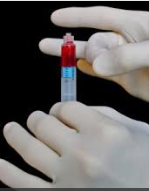 Specimen Handling Tips for Reliable Results

ONLY use ABG syringes 
Always discard 3-5 cc from a line before specimen is collected
Expel air after collection and cap syringe
Mix immediately at the bedside: rock x5 and roll x5
Label syringe at bedside
Mix again at the analyzer: rock x5 and roll x5
Sample must be tested within 30 minutes of collection. However, Lactate will not be accurate if tested after 5 minutes.**
Expel air
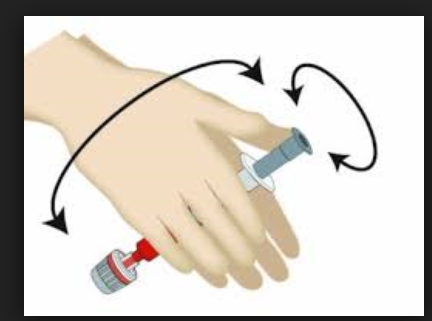 Rock and roll
** If testing is delayed after 5 minutes, you can deselect Lactate from the "manual selection“ tab before testing. This will ensure that Lactate results are not reported.
Effects of Poor Sample Handling


Micro-clots form when sample is not mixed immediately after collection and again at the analyzer
pO2 ↑ when air is not expelled prior to mixing
Lactate ↑ when sample analysis is delayed more than 5 minutes after collection 
HCT ↑or↓ when adequate mixing is not performed prior to running a specimen
Electrolytes/Glucose results may vary with test delays >30 minutes
Do not place blood gas specimens on ice
Extended application of tourniquet, clinching fist, drawing too forcefully with the syringe, and using a smaller needle during sample collection could cause hemolysis and K+ will be falsely elevated
Never test body fluids on any of the IL GEM blood gas analyzers through point- of-care testing!

If a provider requests a pH on a body fluid, please refer them to the Main Lab Chemistry Dept. (3A-138) at x5722, option #3
Processing Samples

Select sample type from the Quick Start screen
Enter or scan Operator ID
Mix sample and insert probe into syringe
Select “Start Aspirating”
Remove sample when prompted by audible beep and blinking light
Enter or scan barcoded Patient ID 
Input the temperature, vent settings, and Allen’s test, as needed on the specimen information screen
Press “View Results,” or results will show in ~45 seconds
Select “ACCEPT” to have results transfer to the patient’s record and receive a printout
Press “DISCARD” if results are unacceptable, invalid, or         	should not be reported
Always ACCEPT or DISCARD.  Do not leave results    PENDING.
Verify Patient ID on pop-up screen. If ID not verified, results will not go to CPRS
Return to the Quick Start screen
Patient Results


  Results include measured, derived, temp-corrected, and CO-Oximetry


  Color-coded test results inform you at a quick glance the status of your patient  
  Green lettering on white background is normal
  Yellow background is outside the reference range, but not critical
  Red background is critical


  Patient history can be obtained from the results screen at the time the sample is tested, by selecting the “Patient History” button


The reference range will be printed with the patient results
Trouble-shooting

Perform 2-3 manual I QM processes (Menu  Diagnostics Perform iQM2 Process)
When the analyzer is posting iQM2 errors or “fixing” frequently
When you receive multiple analyte failures (APV failures) just after a new cartridge has been placed on the analyzer. 
If iQM2 processes do not resolve, replace the cartridge   
Use another blood gas analyzer from another unit 
Place an order and send a labled sample to the Main Lab
Notify Ancillary Testing when you can’t resolve the issue
Isabel     x8036
Mulu       x5885
Heather  x3305
Ancillary Testing Policies and Procedures ARE FOUND IN SOFTWARE CALLED “MEDIALAB FEDERAL”Use the link below to access the SOP.\\v06.med.va.gov\ric\service\LaboratoryAdministrativeManual1. Open the POC Ancillary Backup2. Open  Point of Care Ancillary3. Open Blood Gast Testing
What’s Next


Complete the online quiz

Contact Ancillary to complete your practical at Ext. 3305, 5885, or 8036

Or see one of the nurse educators at your unit.
				


Thank you!
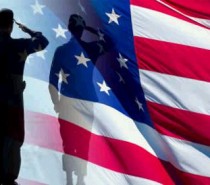